2021
卡片式UI几何风总结汇报
The user can demonstrate on a projector or computer or print the it into a film to be used in a wider field
汇报人 ：PPT汇   时间：2021.01
1 . 标题文字添加
2 . 标题文字添加
3 . 标题文字添加
4 . 标题文字添加
The user can demonstrate on a projector or computer
The user can demonstrate on a projector or computer
The user can demonstrate on a projector or computer
The user can demonstrate on a projector or computer
目 录
CONTENT
PART 01
标题文字添加
The user can demonstrate on a projector or computer or print the it into a film to be used in a wider field
标题文字添加此处
print the presentation and make it into a film to be used in a wider field
标题文字添加此处
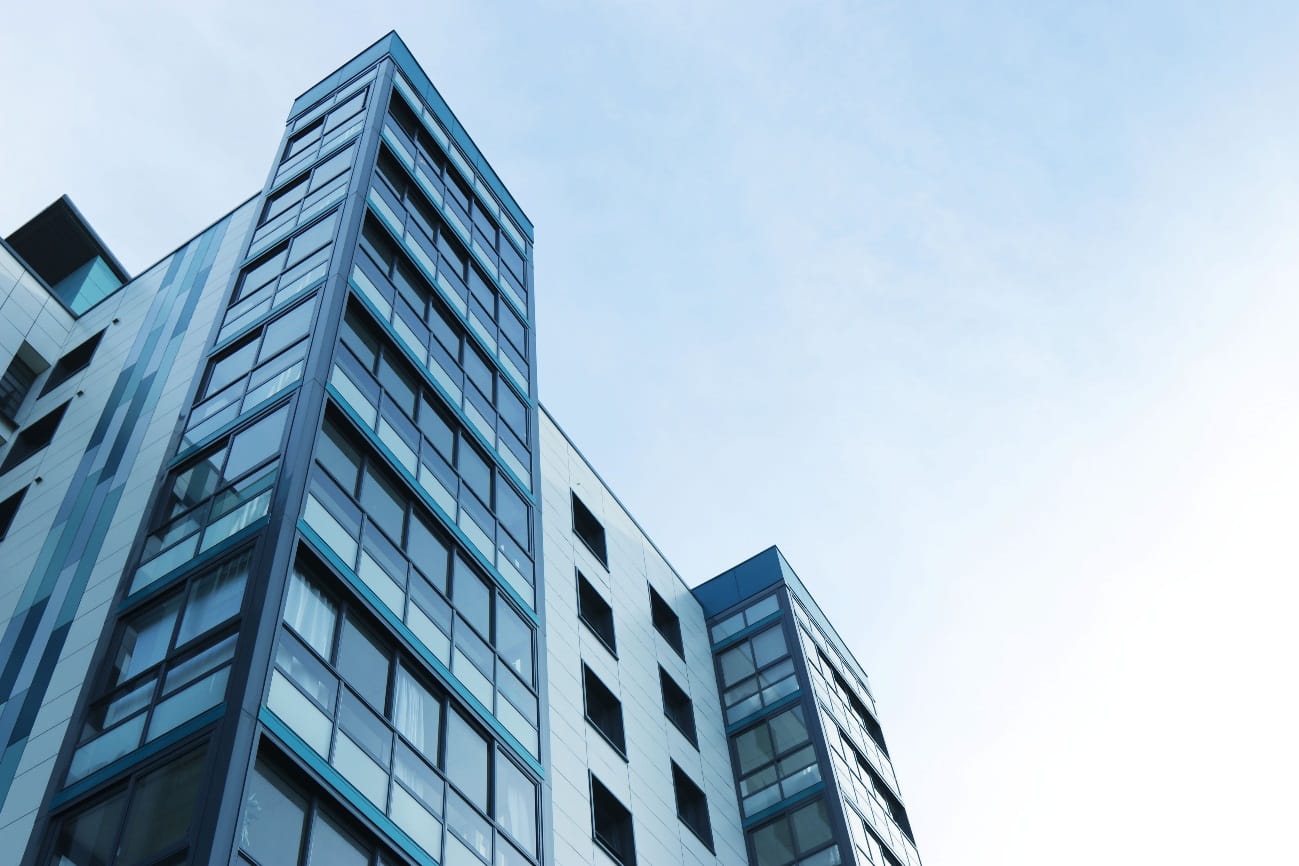 您的内容打在这里，或者通您的文本后过复您的文本后，在此框中选择粘贴并选择只保留文字您的内容打在这里，或者通过复您的文本后
文字添加
此处
文字添加
此处
文字添加
此处
文字添加
此处
标题文字添加此处
print the presentation and make it into a film to be used in a wider field
标题文字添加
标题文字添加
标题文字添加
标题文字添加
用户可以在投影仪或者计算机上进行演示也可以将演示文稿打印出来
用户可以在投影仪或者计算机上进行演示也可以将演示文稿打印出来
用户可以在投影仪或者计算机上进行演示也可以将演示文稿打印出来
用户可以在投影仪或者计算机上进行演示也可以将演示文稿打印出来
标题文字添加此处
print the presentation and make it into a film to be used in a wider field
标题文字添加
标题文字添加
标题文字添加
用户可以在投影仪或者计算机上进行演示也可以将演示文稿打印出来制作成胶片以便应用到更广泛的领域中
用户可以在投影仪或者计算机上进行演示也可以将演示文稿打印出来制作成胶片以便应用到更广泛的领域中
用户可以在投影仪或者计算机上进行演示也可以将演示文稿打印出来制作成胶片以便应用到更广泛的领域中
标题文字添加此处
print the presentation and make it into a film to be used in a wider field
标题文字添加
标题文字添加
标题文字添加
用户可以在投影仪或者计算机上进行演示也将演示文稿打印出来制作成胶片以便应用到更广泛的领域中
用户可以在投影仪或者计算机上进行演示也将演示文稿打印出来制作成胶片以便应用到更广泛的领域中
用户可以在投影仪或者计算机上进行演示也将演示文稿打印出来制作成胶片以便应用到更广泛的领域中
标题文字添加此处
print the presentation and make it into a film to be used in a wider field
标题文字添加
标题文字添加
标题文字添加
标题文字添加
用户可以在投影仪或者计算机上进行演示也可以将演示文稿打印出来制作成胶片以便应用到更广泛的领域中
用户可以在投影仪或者计算机上进行演示也可以将演示文稿打印出来制作成胶片以便应用到更广泛的领域中
用户可以在投影仪或者计算机上进行演示也可以将演示文稿打印出来制作成胶片以便应用到更广泛的领域中
用户可以在投影仪或者计算机上进行演示也可以将演示文稿打印出来制作成胶片以便应用到更广泛的领域中
PART 02
标题文字添加
The user can demonstrate on a projector or computer or print the it into a film to be used in a wider field
标题文字添加此处
print the presentation and make it into a film to be used in a wider field
文字添加
文字添加
文字添加
文字添加
文字添加
用户可以在投影仪或者计算机上进行演示也可以将演示文稿打印出来制作成胶片以便应用到更广泛的领域中用户可以在投影仪或者计算机上进行演示也可以将演示文稿打印出来制作成胶片以便应用到更广泛的领域中
标题文字添加此处
print the presentation and make it into a film to be used in a wider field
标题文字添加
标题文字添加
标题文字添加
标题文字添加
用户可以在投影仪或者计算机上进行演示也可以将演示文稿打印出来制作成胶片
用户可以在投影仪或者计算机上进行演示也可以将演示文稿打印出来制作成胶片
用户可以在投影仪或者计算机上进行演示也可以将演示文稿打印出来制作成胶片
用户可以在投影仪或者计算机上进行演示也可以将演示文稿打印出来制作成胶片
标题文字添加此处
print the presentation and make it into a film to be used in a wider field
标题文字添加
标题文字添加
标题文字添加
标题文字添加
标题文字添加
2016
2017
2018
2020
2030
用户可以在投影仪或者计算机上进行演示也可以将演示文稿打印出来
用户可以在投影仪或者计算机上进行演示也可以将演示文稿打印出来
用户可以在投影仪或者计算机上进行演示也可以将演示文稿打印出来制作成
用户可以在投影仪或者计算机上进行演示也可以将演示文稿打印出来制作成
用户可以在投影仪或者计算机上进行演示也可以将演示文稿打印出来制作成
标题文字添加此处
print the presentation and make it into a film to be used in a wider field
标题文字
添加
标题文字添加
标题文字添加
标题文字
添加
标题文字添加
标题文字添加
PART 03
标题文字添加
The user can demonstrate on a projector or computer or print the it into a film to be used in a wider field
标题文字添加此处
print the presentation and make it into a film to be used in a wider field
您的内容打在这里，或者通过复您的文本后，在此框中选择粘贴并选择只保留文字您的内容打在这里
59%
您的内容打在这里，或者通过复您的文本后，在此框中选择粘贴并选择只保留文字您的内容打在这里
您的内容打在这里，或者通过复您的文本后，在此框中选择粘贴并选择只保留文字您的内容打在这里
您的内容打在这里，或者通过复您的文本后，在此框中选择粘贴并选择只保留文字您的内容打在这里
您的内容打在这里，或者通过复您的文本后，在此框中选择粘贴并选择只保留文字您的内容打在这里
标题文字添加此处
print the presentation and make it into a film to be used in a wider field
76%
+
标题文字添加此处
标题文字添加此处
标题文字添加此处
68%
60%
您的内容打在这里，或者通过复您的文本后，在此框中选择粘贴并选择只保留文字您的内容打在这里，或者通过复您的文本后
您的内容打在这里，或者通过复您的文本后，在此框中选择粘贴并选择只保留文字您的内容打在这里，或者通过复您的文本后
您的内容打在这里，或者通过复您的文本后，在此框中选择粘贴并选择只保留文字您的内容打在这里，或者通过复您的文本后
57%
56%
45%
20%
+
18%
09%
12%
-
23%
34%
标题文字添加此处
print the presentation and make it into a film to be used in a wider field
Lorem
Lorem
用户可以在投影仪或者计算机上进行演示也可以将演示文稿打印出来制作成胶片以便应用到更广泛的领域中用户在投影仪或者计算机上进行演示也可以将演示文稿打印出来制作成胶片以便应用到更广泛的领域中
标题文字添加此处
print the presentation and make it into a film to be used in a wider field
90%
70%
60%
50%
20%
文字添加
文字添加
文字添加
文字添加
文字添加
用户可以在投影仪或者计算机上进行演示也可以将演示文稿打印出来制作成胶片以便应用到更广泛的领域中用户可以在投影仪或者计算机上进行演示也可以将演示文稿打印出来制作成胶片以便应用到更广泛的领域中
标题文字添加此处
print the presentation and make it into a film to be used in a wider field
70%
40%
80%
60%
文字添加
文字添加
文字添加
文字添加
用户可以在投影仪或者计算机上进行演示也可以将演示文稿打印出来
用户可以在投影仪或者计算机上进行演示也可以将演示文稿打印出来
用户可以在投影仪或者计算机上进行演示也可以将演示文稿打印出来
用户可以在投影仪或者计算机上进行演示也可以将演示文稿打印出来
PART 04
标题文字添加
The user can demonstrate on a projector or computer or print the it into a film to be used in a wider field
标题文字添加此处
print the presentation and make it into a film to be used in a wider field
LOREM IPSUM
标题文字添加
用户可以在投影仪或者计算机上进行演示也可以将演示文稿打印出来制作成胶片以便应用到更广泛的领域中用户可以在投影仪或者计算机上进行演示也可以将演示文稿打印出来制作成胶片以便应用到更广泛的领域中
标题文字添加此处
print the presentation and make it into a film to be used in a wider field
您的内容打在这里，或者通过复您的文本后，在此框中选择粘贴并选择只保留文字
您的内容打在这里，或者通过复您的文本后，在此框中选择粘贴并选择只保留文字
您的内容打在这里，或者通过复您的文本后，在此框中选择粘贴并选择只保留文字
您的内容打在这里，或者通过复您的文本后，在此框中选择粘贴并选择只保留文字
您的内容打在这里，或者通过复您的文本后，在此框中选择粘贴并选择只保留文字
您的内容打在这里，或者通过复您的文本后，在此框中选择粘贴并选择只保留文字
标题文字添加此处
print the presentation and make it into a film to be used in a wider field
Lorem
标题文字添加
Lorem
用户可以在投影仪或者计算机上进行演示也可以将演示文稿打印出来制作成胶片以便应用到更广泛的领域中用户可以在投影仪或者计算机上进行演示也可以将演示文稿打印出来制作成胶片以便应用到更广泛的领域中用户可以在投影仪或者计算机上进行演示也可以将演示文稿打印出来制作成胶片以便应用到更广泛的领域中
Lorem
Lorem
Lorem
标题文字添加此处
print the presentation and make it into a film to be used in a wider field
1
2
3
用户可以在投影仪或者计算机上进行演示也可以将演示文稿打印出来制作成胶片以便应用到更广泛的领域中
用户可以在投影仪或者计算机上进行演示也可以将演示文稿打印出来制作成胶片以便应用到更广泛的领域中
用户可以在投影仪或者计算机上进行演示也可以将演示文稿打印出来制作成胶片以便应用到更广泛的领域中
标题文字添加
标题文字添加
标题文字添加
2021
感谢您的观看
The user can demonstrate on a projector or computer or print the it into a film to be used in a wider field
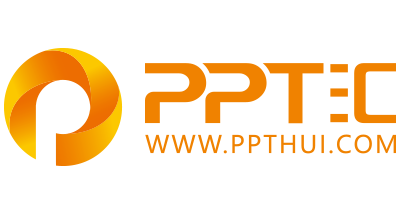 上万精品PPT模板全部免费下载
PPT汇    www.ppthui.com
PPT模板下载：www.ppthui.com/muban/            行业PPT模板：www.ppthui.com/hangye/
工作PPT模板：www.ppthui.com/gongzuo/         节日PPT模板：www.ppthui.com/jieri/
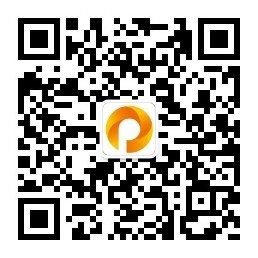 扫描关注公众号“PPT汇”收藏网站防止遗忘/免费获取更多精选PPT模板下载资源
[Speaker Notes: 模板来自于 https://www.ppthui.com    【PPT汇】]
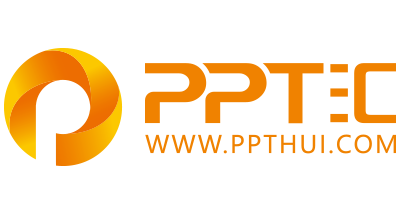 10000+套精品PPT模板全部免费下载
www.ppthui.com
PPT汇

PPT模板下载：www.ppthui.com/muban/            行业PPT模板：www.ppthui.com/hangye/
工作PPT模板：www.ppthui.com/gongzuo/         节日PPT模板：www.ppthui.com/jieri/
党政军事PPT：www.ppthui.com/dangzheng/     教育说课课件：www.ppthui.com/jiaoyu/
PPT模板：简洁模板丨商务模板丨自然风景丨时尚模板丨古典模板丨浪漫爱情丨卡通动漫丨艺术设计丨主题班会丨背景图片

行业PPT：党政军事丨科技模板丨工业机械丨医学医疗丨旅游旅行丨金融理财丨餐饮美食丨教育培训丨教学说课丨营销销售

工作PPT：工作汇报丨毕业答辩丨工作培训丨述职报告丨分析报告丨个人简历丨公司简介丨商业金融丨工作总结丨团队管理

More+
[Speaker Notes: 模板来自于 https://www.ppthui.com    【PPT汇】]